Intro to C Programming
Meeting 3: 9/18/2024
General Housekeeping
For those who haven’t signed up for the following, please do so:
Club Discord
HTB Academy
Club Crimson Connect
Another active member survey is posted
ONLY FOR THOSE WHO DIDN’T RESPOND TO THE PREVIOUS ONE
Review of Module 1: Web Requests
Quickly review solutions for interactive activities
Write up is posted in “htb-write-ups” channel in Discord
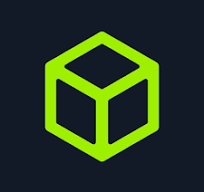 Challenges
For those who haven’t programmed before:
Ask questions!
Everyone knows that you are trying to learn
For those who have programmed before:
Challenge is posted in “resources” channel in Discord
See if you can uncover the message!
For those who have programmed before and have taken/know DSA:
Try to write a singly linked list from scratch
Hint: this involves the use of structs and void pointers
Try without ChatGPT!
Requirements:
Must be type generic
Must have delete and add functionality
Ensure handling of edge cases 
Ex: Proper bounds checking
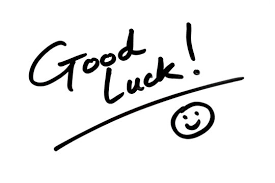 What is C?
C is a general-purpose programming language 
Created by Dennis Ritchie at Bell Laboratories in 1972.
It is a very popular language, despite being old 
Fundamental language in the field of computer science.
C is strongly associated with UNIX
Developed to write the UNIX operating system
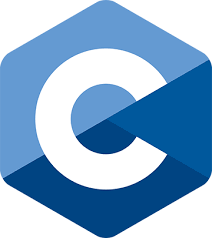 Statements
An instruction for the computer to execute
Ex: printf(“Hello World”);
This will print the text “Hello World” to the terminal without the quotes
ALWAYS end statements with a semicolon
Can have many statements in a singular .c file
Hello World
#include <stdio.h>		// Header file containing functions for stdin/out

int main() {			// Function main declaration
	printf(“Hello World!”);	// Prints “Hello World to terminal
	return 0;		// Returns 0 for main function, indicating success
}
Variables
Variables are used to store data values
Variable names must be unique
Cannot be DECLARED more than once
Declared by using a single =
Syntax: type variableName = value;
Ex: 
int variable1 = 10;
This declares a variable named “variable1” and assigns it a value of 10
The value variables hold can be changed using another statement
Ex:
int variable1 = 10;
variable1 = 5;
Notice that there is not a type declared with this statement
Variable reassignment cannot have a type declaration
The compiler will think you are trying to declare another variable with the same name
Data Types
int
Used to store integer values
Can be 2 to 4 bytes depending on compiler, most likely 4
float
Used for storing decimals up to 6-7 digits
double
Also used for storing decimals, but with more precision
Stores 15 decimal digits
char
Stores a single character/letter/number, or ASCII values
Operators
+	Addition	Adds together two values			x + y	
-	Subtraction	Subtracts one value from another		x - y	
*	Multiplication	Multiplies two values			x * y	
/	Division		Divides one value by another		x / y	
%	Modulus	Returns the division remainder		x % y	
++	Increment	Increases the value of a variable by 1	x++	
--	Decrement	Decreases the value of a variable by 1	x--
If/Else If/Else Statements
Used to execute code if a condition(s) are true
If multiple exclusive checks are needed, use an else if statement
Else is used as a catch all if none of the set conditions are true
Format
if (condition) {
	statement to be executed if condition is true
} else if (condtion2) {
	other statement to be executed if condition2 is true
} else {
	statement that will be executed if none of the conditions are true
}
Comparison Operators
Logical Operators
While Loops
Loops until a certain condition is met
Will check condition prior to execution of statements inside of loop
Do while loops will execute statements first then check condition
Format
while (condition) {
	statement that will loop while condition is true
}
do {
	statement that will loop while condition is true
} while (condition)
For Loop
Loops for a specified number of iterations
Format
for (expression1; expression2; expression3) {
	statement to be executed
}
Expression 1 is executed (one time) before the execution of the code block.
Expression 2 defines the condition for executing the code block.
Expression 3 is executed (every time) after the code block has been executed.
Example
for (int i = 0; i < 5; i++) {
	printf(“%d\n”, i);
}
This will print numbers 0 through 4 separated by a newline
Break/Continue
Important for manipulation of loops
Break will “break out” of a loop Example
for (int i = 0; i < 5; i++) {
	if (i == 2) {
		break;
	}
	printf(“%d\n”, i);
}
This will print numbers 0 through 1 and 
Continue will break a single iteration of a loop
for (int i = 0; i < 5; i++) {
	if (i == 2) {
		continue;
	}
	printf(“%d\n”, i);
}
This will print numbers 0 through 4, but it will skip the number 2
How to Run a C Program
Compile your C file
gcc nameOfFile.c –o nameOfProgram
Run your C file
./nameOfProgram
Challenge: Leetcode 412. Fizz Buzz
Given an integer n, print answer(s) where:
answer[i] == "FizzBuzz" if i is divisible by 3 and 5.
answer[i] == "Fizz" if i is divisible by 3.
answer[i] == "Buzz" if i is divisible by 5.
answer[i] == i (as a string) if none of the above conditions are true.
Example 1:
Input: n = 3
Output: 1, 2, Fizz
Example 2:
Input: n = 5
Output: 1, 2, Fizz, 4, Buzz
Example 3:
Input: n = 15
Output: 1, 2, Fizz, 4, Buzz, Fizz, 7, 8, Fizz, Buzz, 11, Fizz, 13, 14, FizzBuzz
Fizz Buzz Solution
Optional Challenges
Challenge 1: Write a program to reverse an input string
Ex.
In: Cyber
Out: rebyC
Challenge 2: Write a program to return the number of 1’s in binary of a given string’s characters
Ex.
In: CyberClub
Out: 34
Convert all characters to binary, then parse out the “1’s” and add to the total
Finally, print the total number of 1’s
*Hint* Every Ascii letter is going to be 8 bits in length. Use a for loop to bitwise shift through each bit of each individual bits of a character
Challenge 1 Solution
Challenge 2 Solution
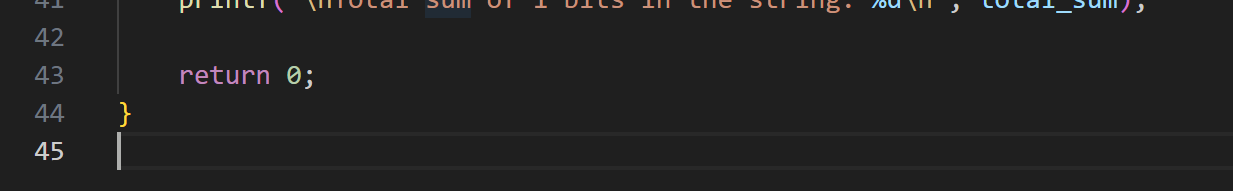 Challenge 2 Output